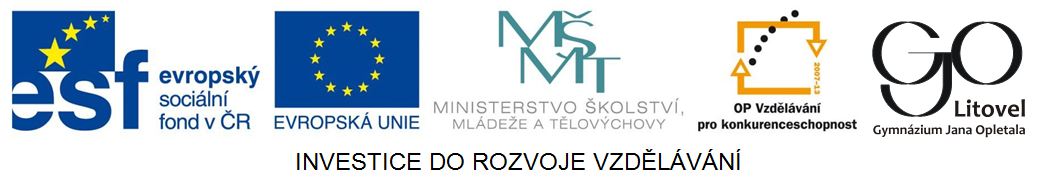 Digitální reprezentace dat
Mgr. Zdeňka Hanáková
2013
Data v PC
Co jsou to DATA v počítači?
Kde jsou uložena?
V jaké formě (jak)?
[Speaker Notes: Motivační otázky a diskuze]
Kódy
Zaznamenávání a přenos informací se děje pomocí nějakého kódu (nemusí to být tajné - šifra)
Např:
lidé - jazyk a písmo, šifrování - morseovka
matematika – desítková soustava
počítače – dvojková soustava
Dvojková vs. desítková soustava
2 (binární)
Pouze čísla 0 a 1
0 = není napětí, stav NE
1 = je napětí, stav ANO
Binární číslo
Např. 11001010111
Používá se v digitálních zařízeních (pc, tablet, mobil, fotoaparát, mp3..)
10 (decimální)
Čísla 0-9
Používá se v matematice

Např. 1623

Vyzkoušejte převod na kalkulačce
Počítač
Co je to podle tebe počítač?
Napiš vlastní definici jako do encyklopedie.
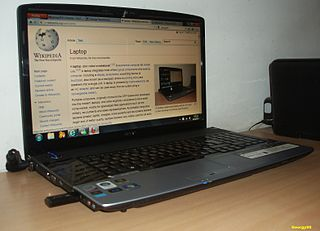 Zdroj obrázku: [Cit. 2. 5. 2013]. Dostupné pod licencí public domain na: http://commons.wikimedia.org/wiki/File:Acer_Aspire_8920_Gemstone_by_Georgy.JPG
Počítač
Počítač je digitální zařízení sloužící k vyhledávání, zpracování a ukládání informací

digitální (číslicová) zařízení,
pracuje ve dvojkové soustavě,
tzn. k reprezentaci všech údajů se používá číslice 0 nebo 1 v různých kombinacích.
Pozn. digit = angl. číslice
Bit
Nejmenší jednotka informace
Vyjadřuje ano nebo ne, napětí je nebo není
Říká, který ze dvou stejně pravděpodobných stavů nastal
Je to 1 nebo 0
Značka b
Bajt
Větší jednotka informace
Tvůrci počítačů přemýšleli: Kolik 0 a 1 na jeden znak je potřeba, abychom mohli zakódovat celou abecedu? 
Skládá se z 8 bitů (tzn. z osmi jedniček nebo nul)
Např. 00000001=A, 00000011=B
Do 1 bajtu lze uložit 1 znak abecedy nebo číslo od 0 do 255 (tj. 256 různých kombinací tj. znaků)
Značka B
Násobné jednotky (zaokrouhleně)
1 kB [kilobajt] = 1000 B
1 MB [megabajt] = 1000 kB
1 GB [gigabajt] = 1000 MB
1 TB [terabajt] = 1000 GB

Cvičení: viz pracovní list
Využití bajtů
Jako jednotka kapacity (velikosti) různých paměťových zařízení
Cvičení: viz pracovní list
Zdroje
ROUBAL, Pavel. Informatika a výpočetní technika pro střední školy: teoretická učebnice. Vyd. 1. Brno: Computer Press, 2010, 103 s. ISBN 978-80-251-3228-9.